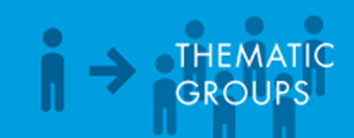 Webinar 
Mobility Management – Interactive mobility information
3th of April 2014
Introduction
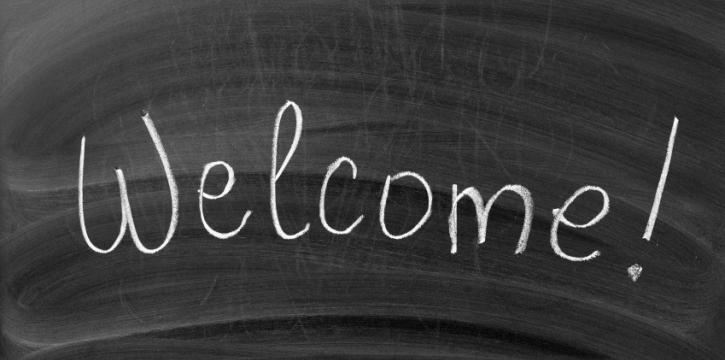 Webinar – Mobility management
Introduction
Purpose of this webinar
Inspire !
Provoke discussion 
Launch Thematic Group on Mobility Management
Define themes for further work and activities
Webinar – Mobility management
The CIVITAS Community
Projects:
Dyn@mo and 2Move2
WIKI and CAPITAL
10 Thematic Groups
http://www.civitas.eu/content/mobility-management-0
Gathering knowledge & expertise
Feeding into the Community
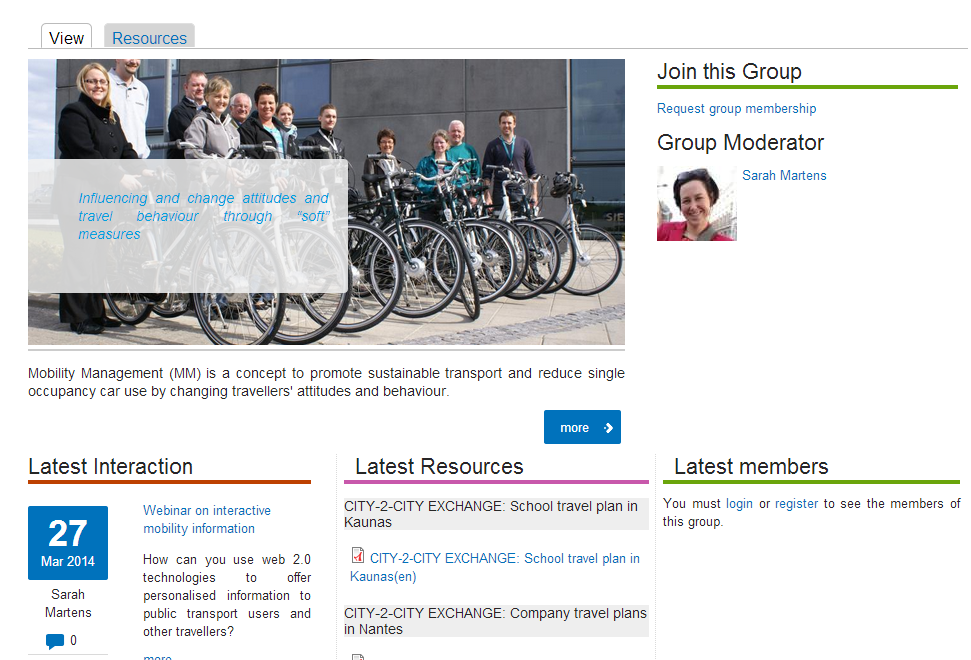 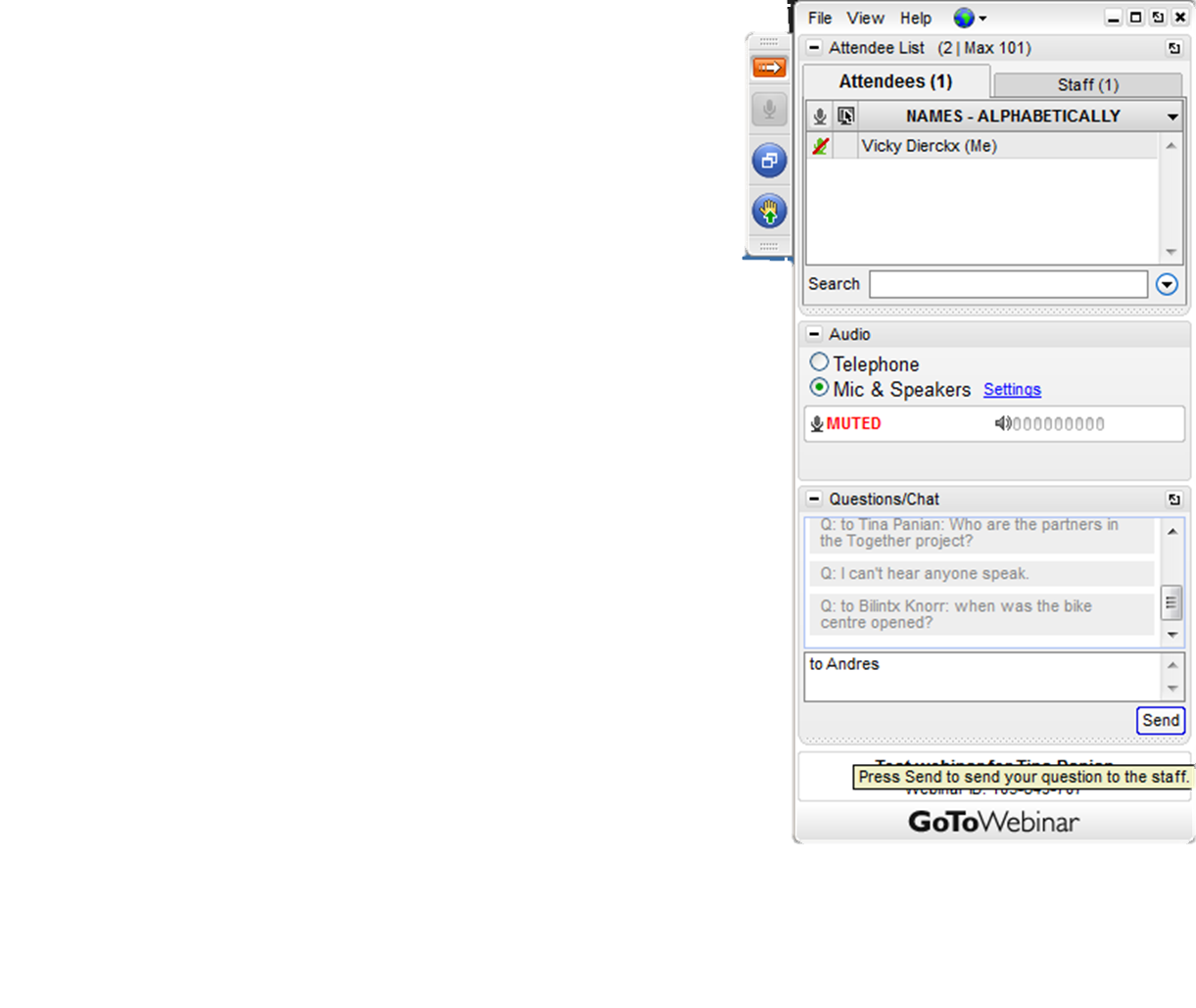 Introduction
How does GoToWebinar work?
Webinar – Mobility management
Introduction
Programme
Webinar – Mobility Management
Personalised travel info in Aalborg, Denmark
Who is Niels Andersen? 
	Niels is a civil engineer from the University of Aalborg in traffic 	engineering. He finished his education in 2007 and has since been employed at Aalborg Kommune. 

He mainly works with traffic signals, ITS, traffic information, capacity in junctions and general traffic planning.
Webinar – Mobility management
Personalised travel info in Aalborg, Denmark
The floor is for Niels!
Webinar – Mobility management
Personalised travel info in Aalborg, Denmark
Questions ? 

Raise questions by:
Raising your hand via the GoToWebinar Control Panel
Starting a chat in your control panel
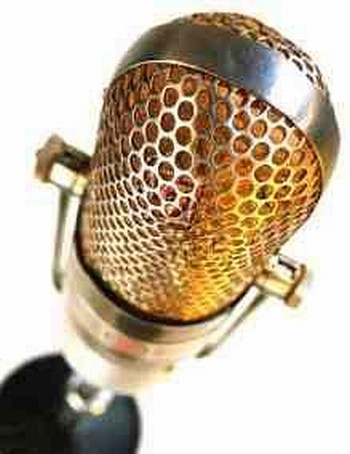 Webinar – Mobility management
Buzzy Net: virtual itinerary planner for young digital natives in Belgium
Who is Jonathan Detavernier? 

		Jonathan is the Interactive Partner of Famous, an integrated 	independent agency in Brussels.

		Being responsible for the digital department, he works on clients 	such as Electrabel (GDFSuez), ABInbev, Hyundai, De Lijn, 	DeltaLloyd, Thomas Cook,…

		Famous makes websites, digital campaigns, CRM-solutions, mobile 	apps and digital games.
Webinar – Mobility Management
Buzzy Net: virtual itinerary planner for young digital natives in Belgium
The floor is for Jonathan!
Webinar – Mobility management
Buzzy Net: virtual itinerary planner for young digital natives in Belgium
Questions ? 

Raise questions by:
Raising your hand via the GoToWebinar Control Panel
Starting a chat in your control panel
Ask your questions directly (unmute yourself if muted)
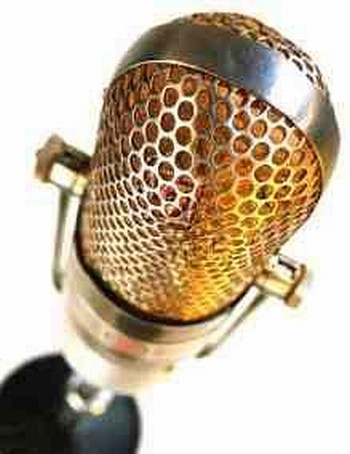 Webinar – Mobility managemetn
Information on the Thematic Group Mobility Management
Purpose:
Discuss and cooperate on joint products / publications / briefs
How? 
Interactive Discussion Platform on civitas.eu
Physical & online meetings
Limited budget to cover travels and specific activities 
Collaborative exercises
Webinar – Mobility management
Information on TG Mobility Management
Collaborative exercise (4-5 months)
Webinar – Mobility management
Information on TG Mobility Management
TG Mobility management on civitas.eu
TG-pages under ‘Working Groups’ – ‘Thematic Groups’
Create profile and request membership
Start discussing on CIVITAS Interactive
Other examples of interactive mobility information?
Does your city have similar plans?
What barriers do you encounter?
What kind of support do you need?
…
Send suggestions and questions to sarah.martens@mobiel21.be
Webinar – Mobility management
Information on TG Mobility Management
Questions?
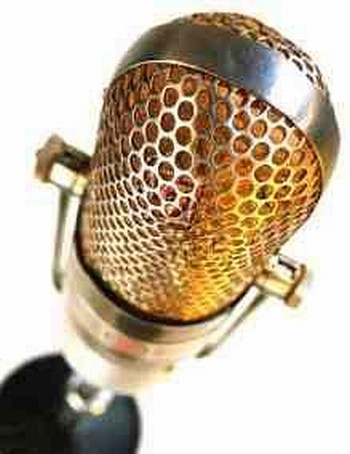 Webinar – Mobility management